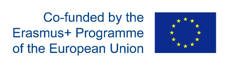 Oceane 3D: Biologie marină
Emanuele Micheli – Davide Canepa, Scuola di Robotica
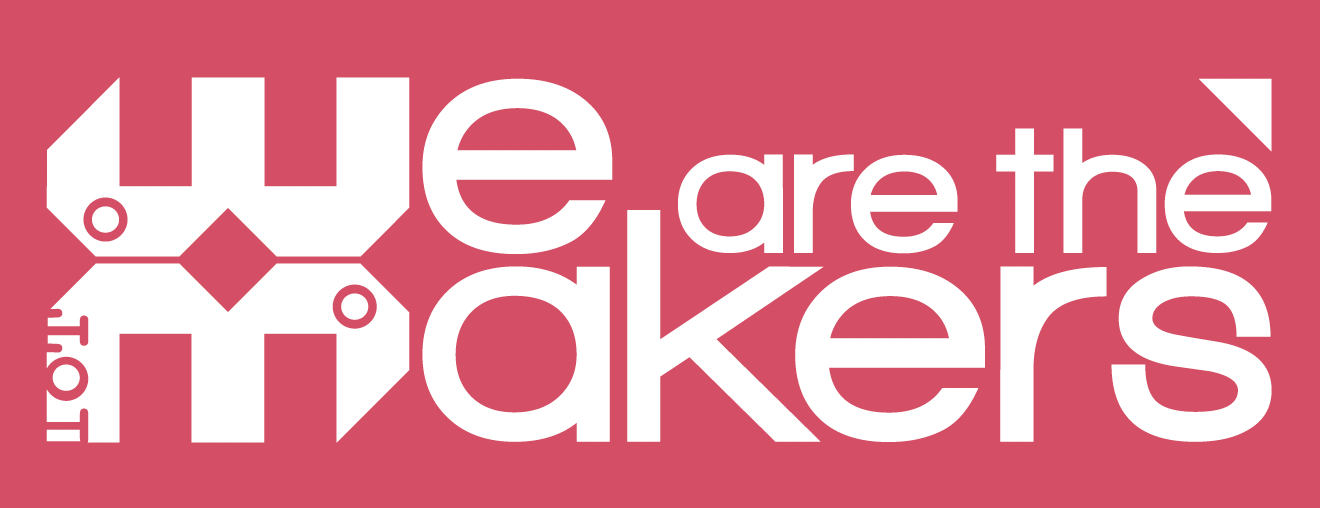 2017-1-DE03-KA201-035615
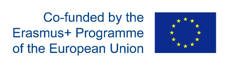 Cuprins
Metodele Kamishibai
Thingiverse și librăria 3dOcean
Automata din 3docean
Metodologie Storyboard 
Crearea unui scenariu 2d sau 3d pentru Kamishibai
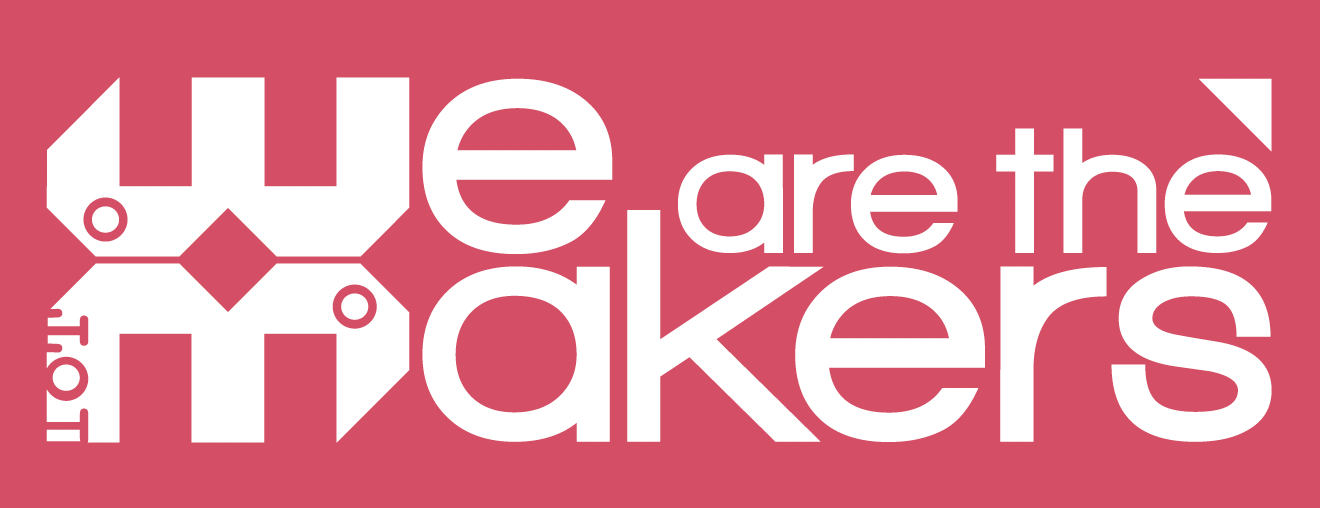 2017-1-DE03-KA201-035615
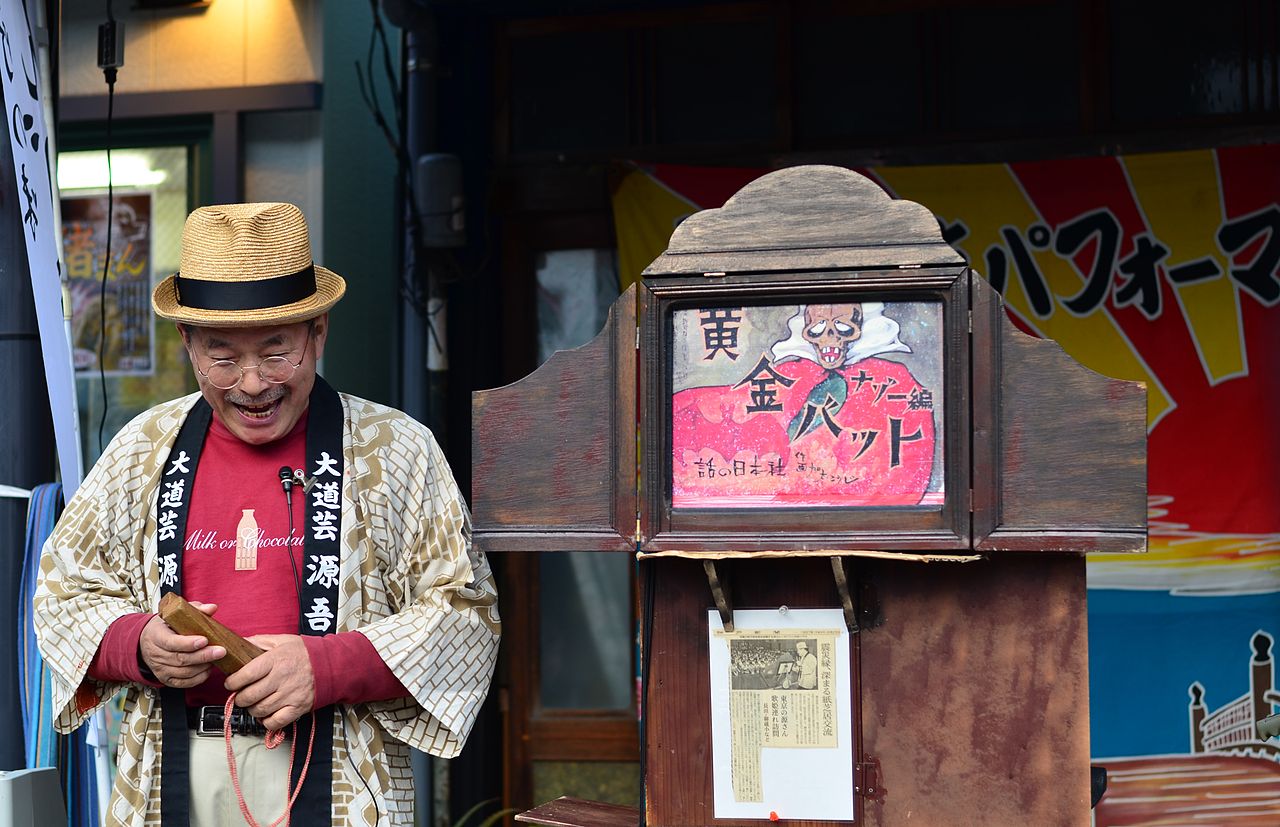 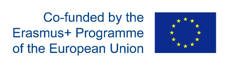 Kamishibai, teatru în Japonia
Folosirea teatrului mic din cultura japoneză
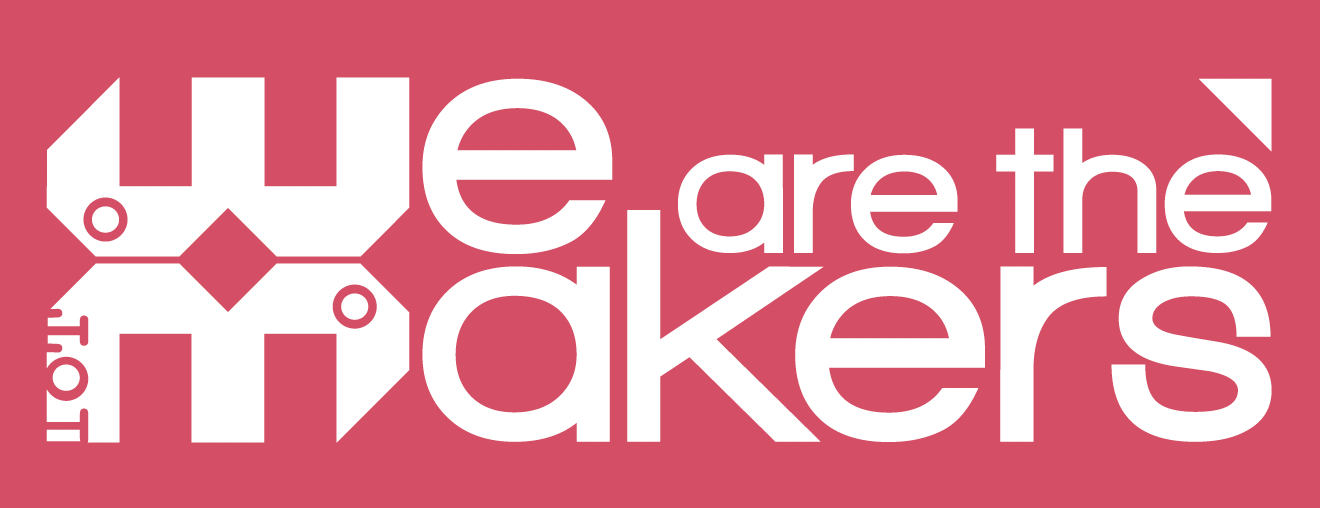 2017-1-DE03-KA201-035615
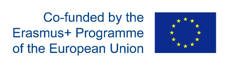 Ce este Kamishibai?
Inserează filmul de la adresa
https://www.youtube.com/watch?v=pxMfZ5ZasfY&list=PLRkKUlWwpfHD9JUQtfkCMIFm9tZEyDHug
Folosirea Kamishibai este o metodă bună de a introduce ideea de punere în scenă (storyboard, storytelling)!
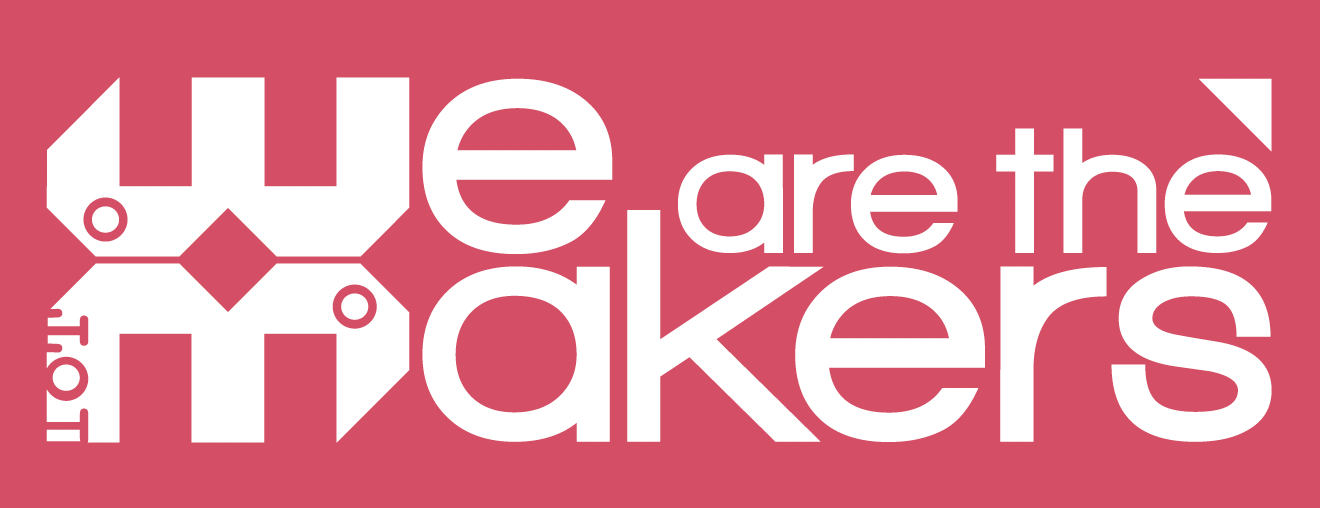 2017-1-DE03-KA201-035615
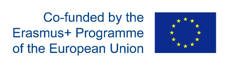 Alegeți 3 scenarii(e doar o propunere)
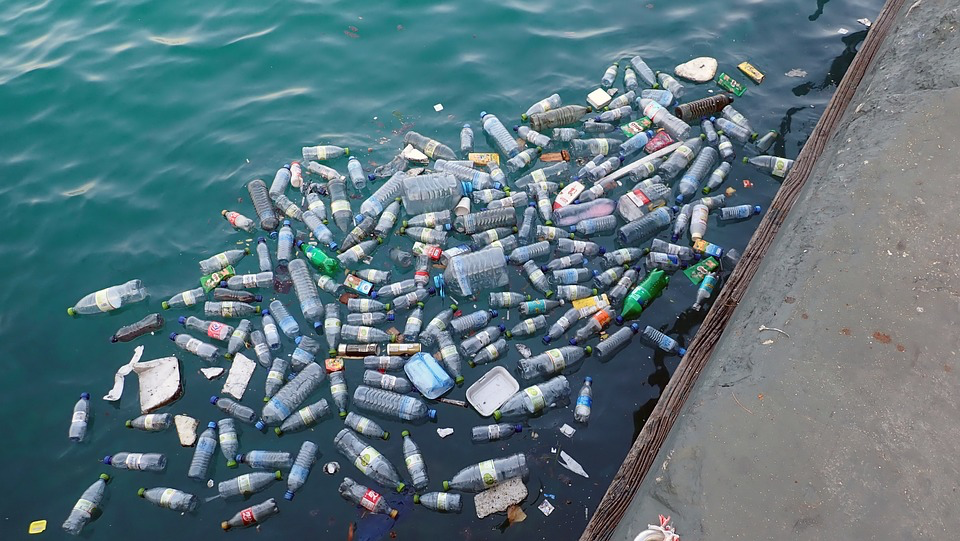 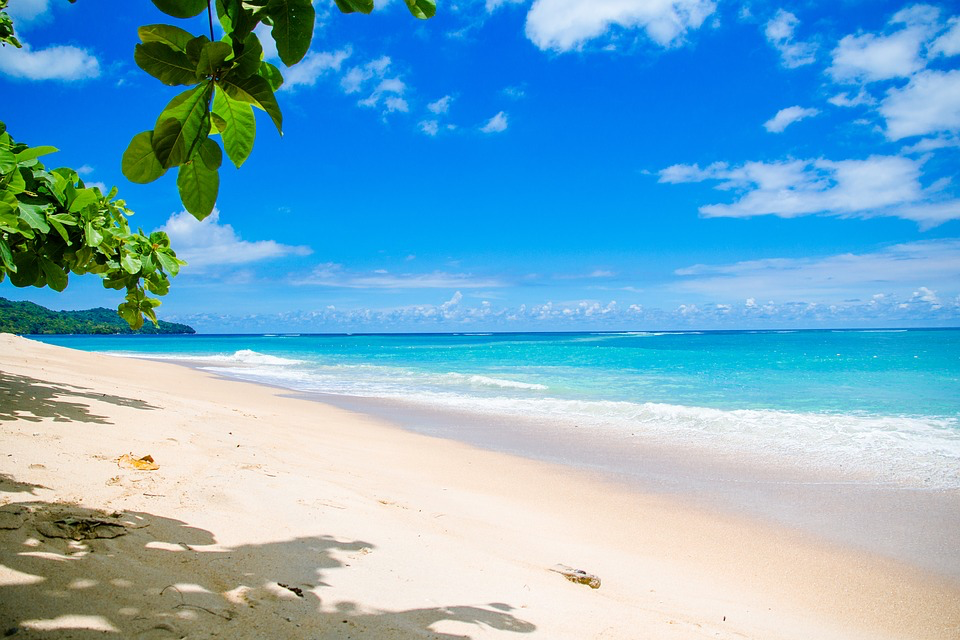 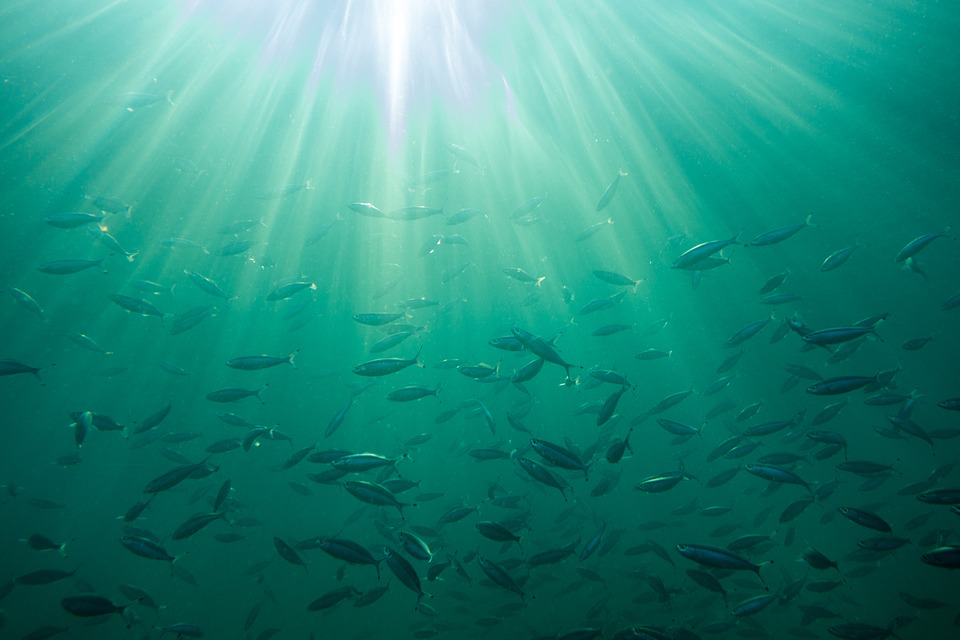 Cu se rezolvă problema
Final: “au trăit fericiți până la adânci bătrâneți”
Prezentarea personajelor (eroul și inamicii) și “accidentul”
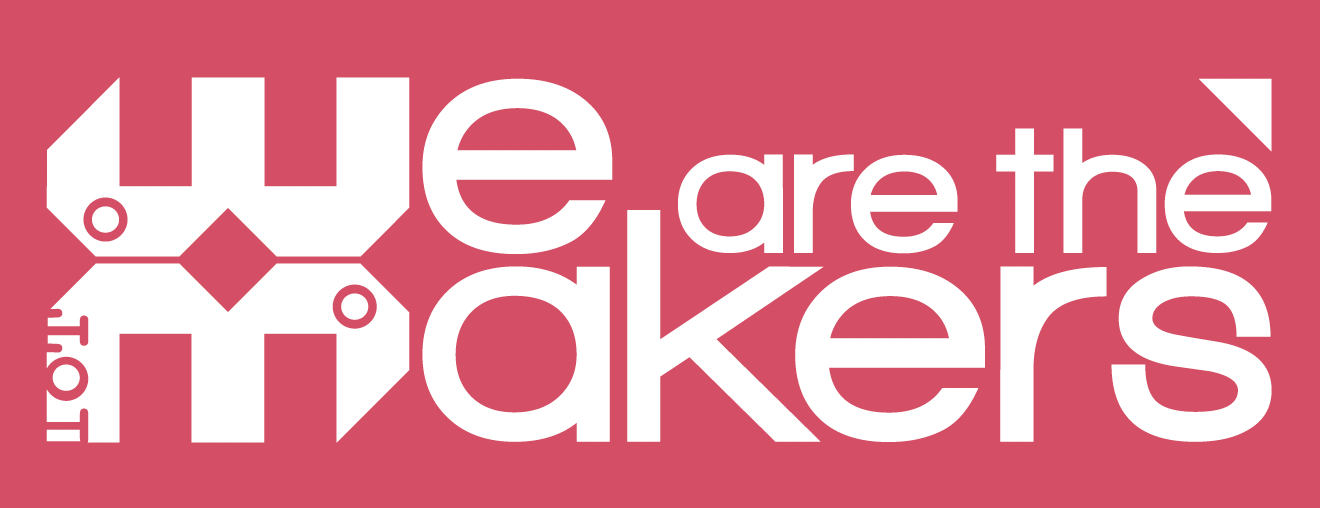 2017-1-DE03-KA201-035615
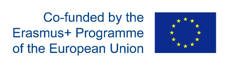 Thingiverse
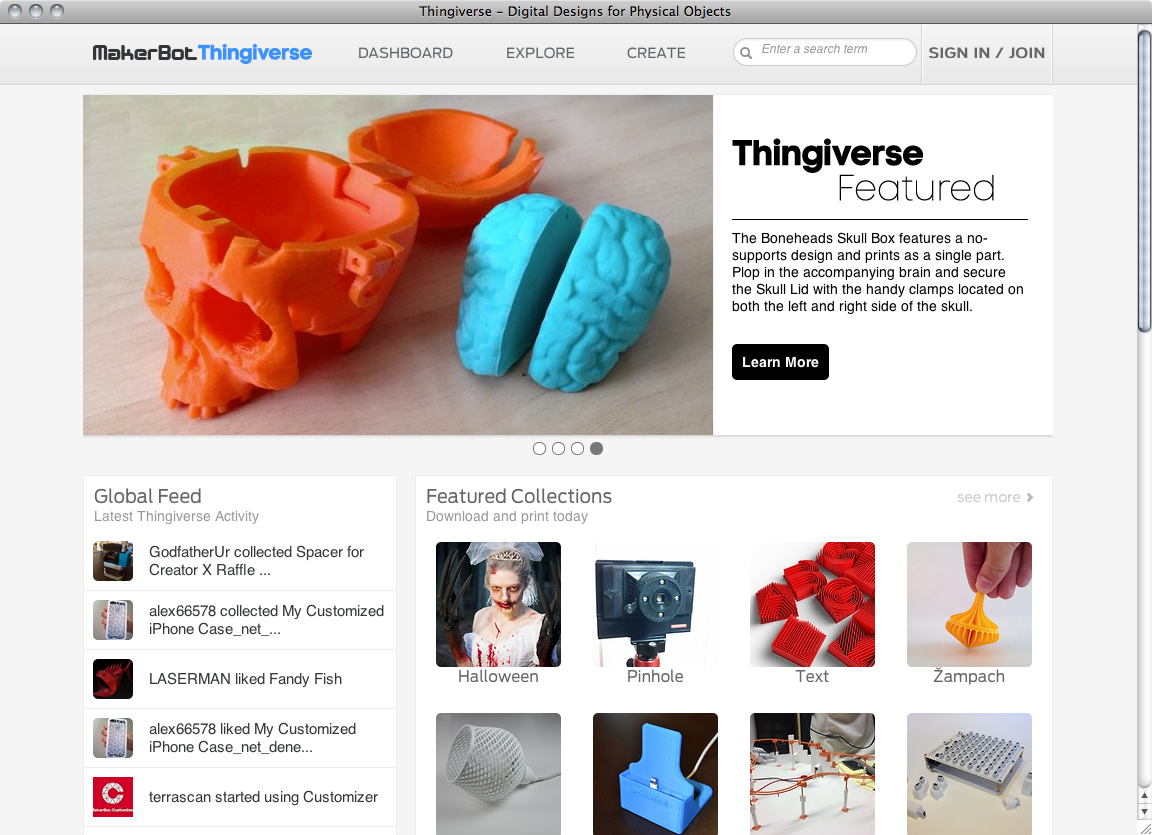 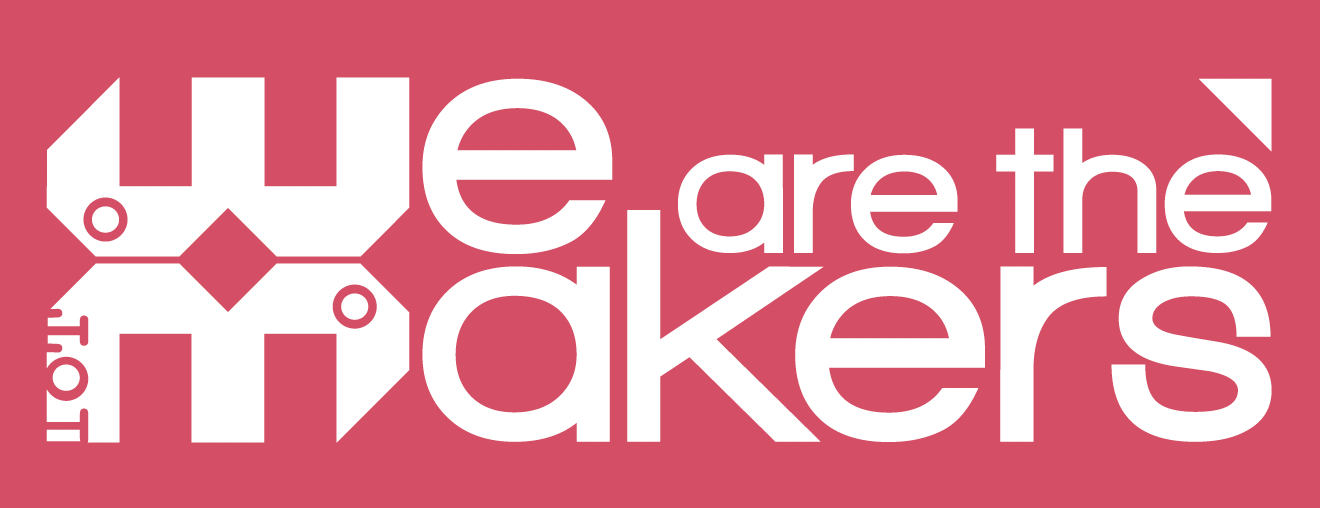 2017-1-DE03-KA201-035615
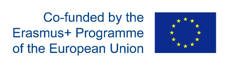 Librăria 3d Ocean
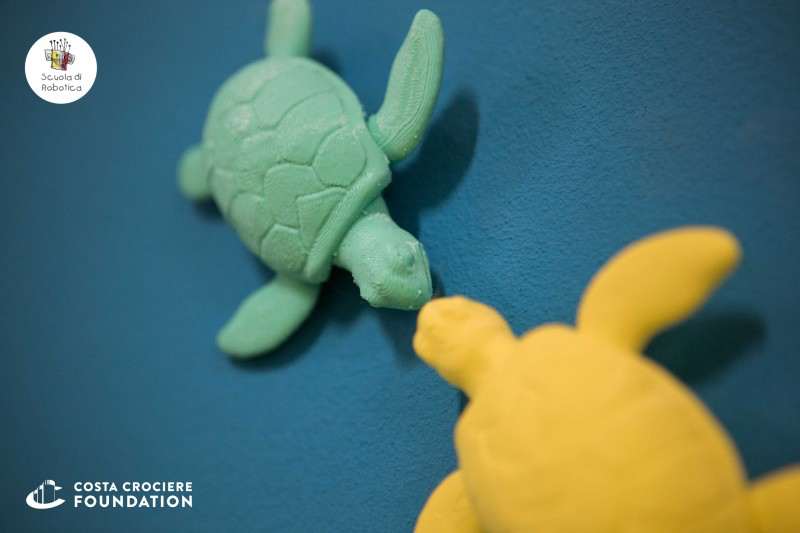 https://ilmarein3d.scuoladirobotica.it/it/newsmare3d/1113/Disponibile_adesso_il_kit_didattico_del_Mare_in_3d_.html
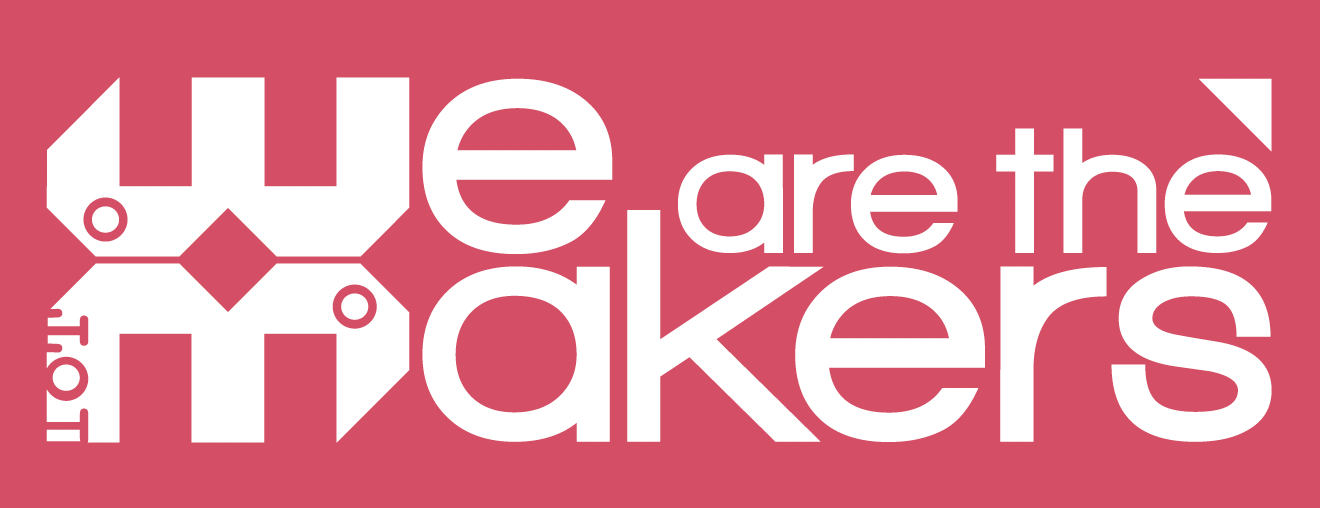 2017-1-DE03-KA201-035615
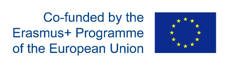 Automaton pentru 3d Ocean
Definiție
Resursă video pentru a înțelege:
https://www.youtube.com/watch?v=g2ryxrz6k1U
Automaton (Automata) este o mașină, ce poate fi folosită pentru a-i învăța pe elevi despre mașini simple.
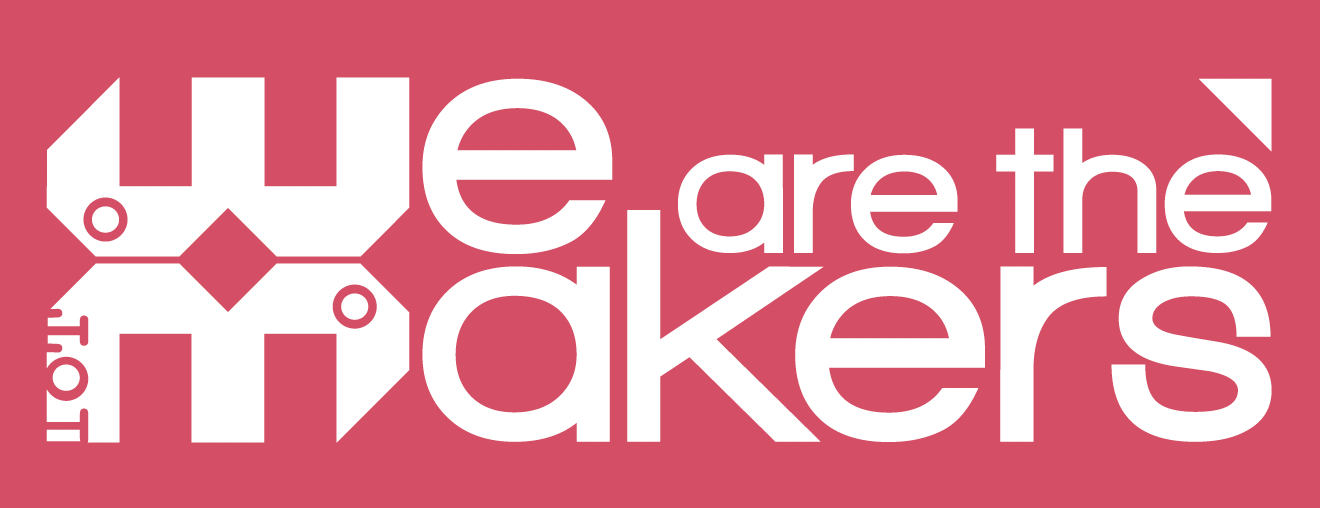 2017-1-DE03-KA201-035615
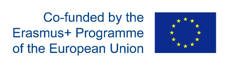 Storyboard(scenariu)
Folosirea metodei storyboard la școală e utilă pentru a învăța: 
Cum să spui o poveste
Cu să te concentrezi pe intrigă
Importanța scenariului și personajelor 
Comunicarea
Desenul
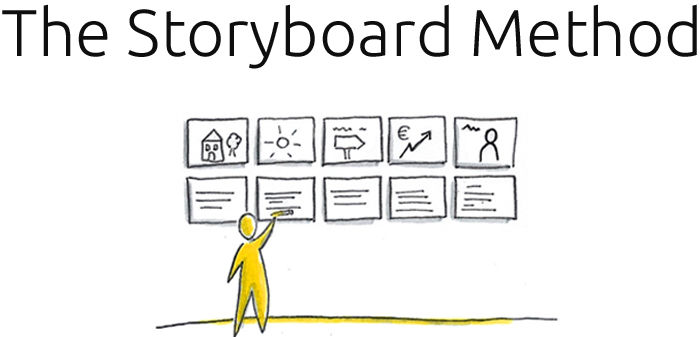 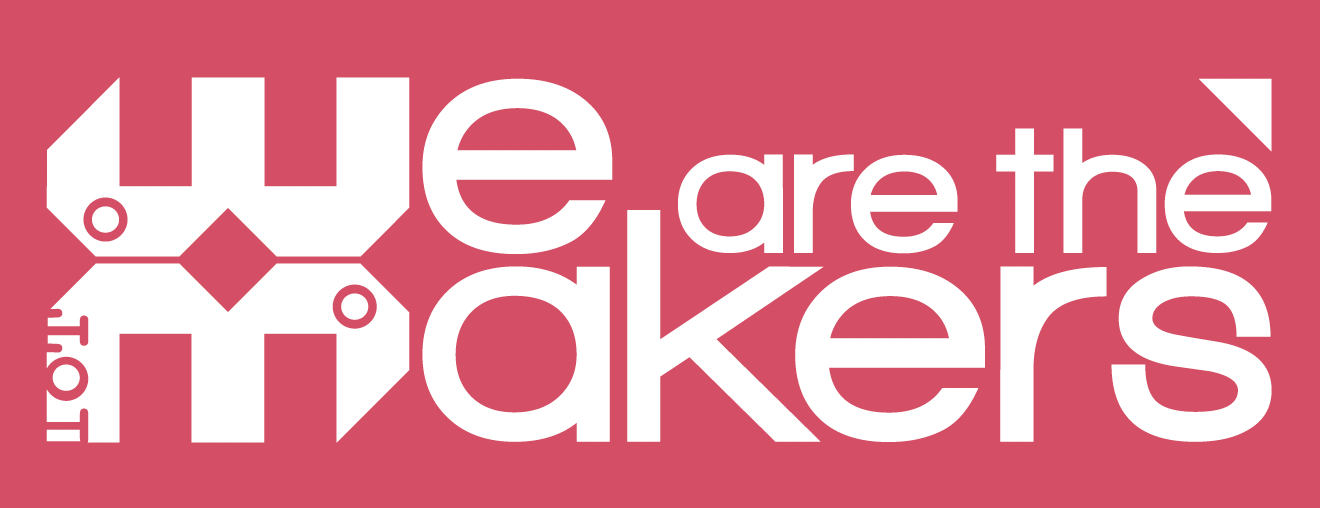 2017-1-DE03-KA201-035615
Creează o poveste 2D
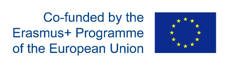 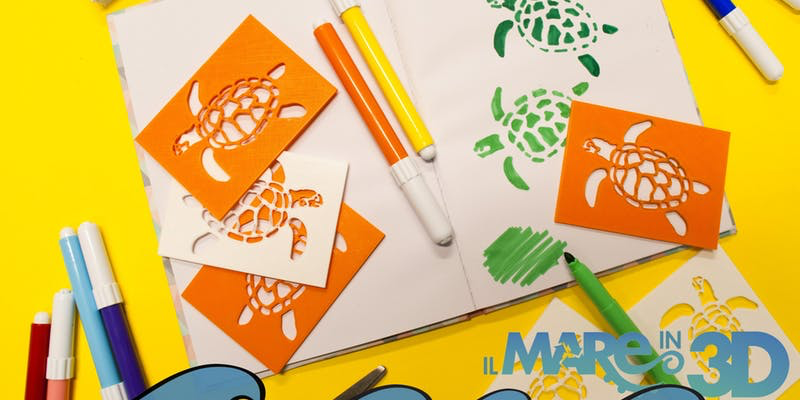 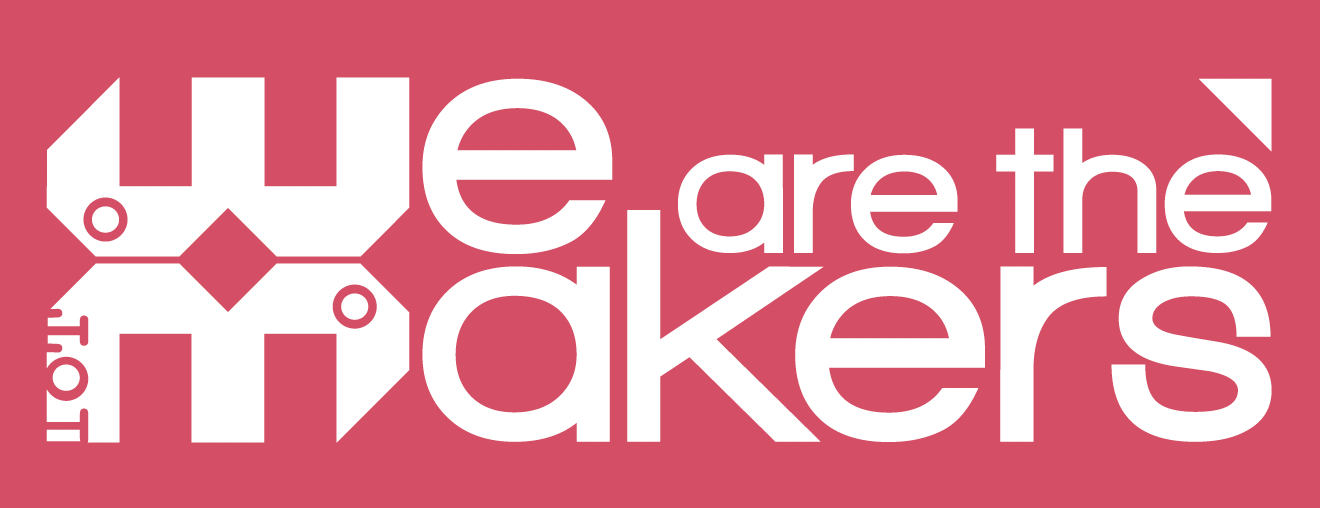 2017-1-DE03-KA201-035615
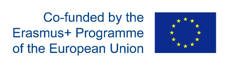 Creează o poveste 3D
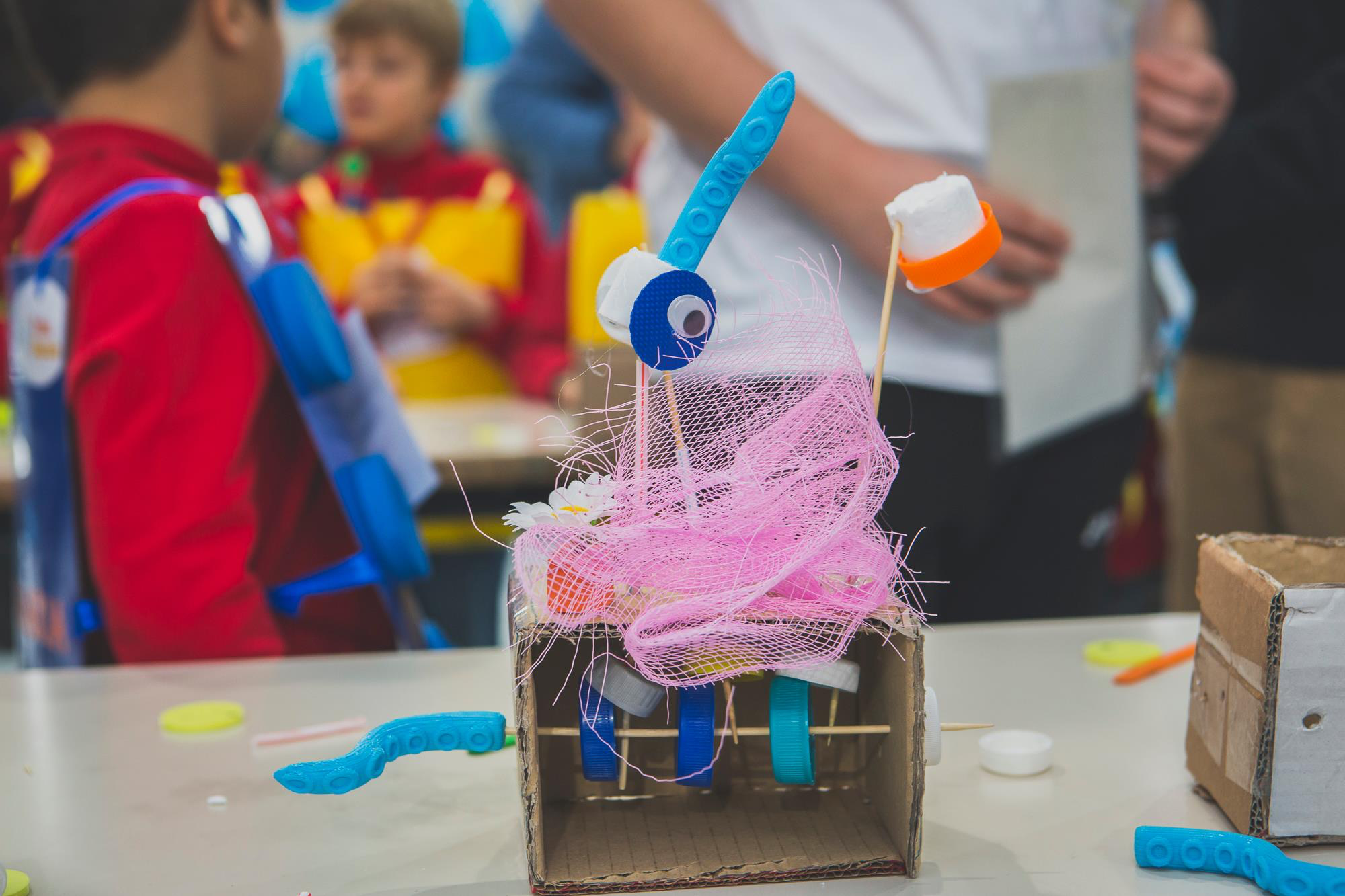 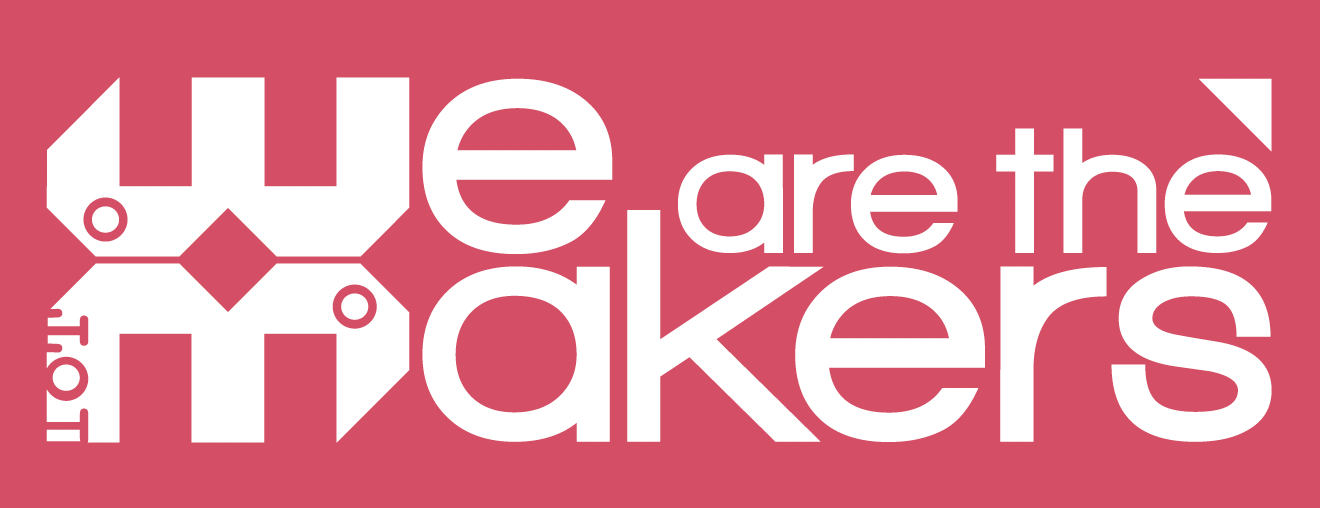 2017-1-DE03-KA201-035615